Thromboembolism
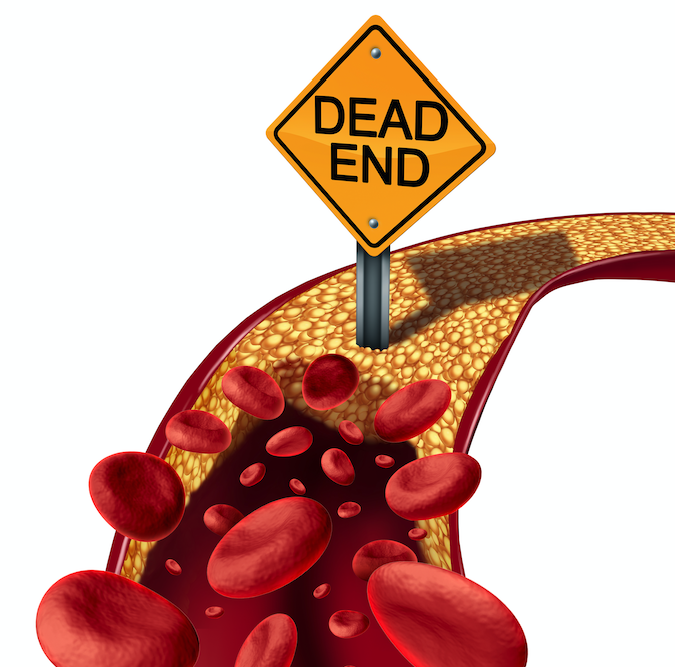 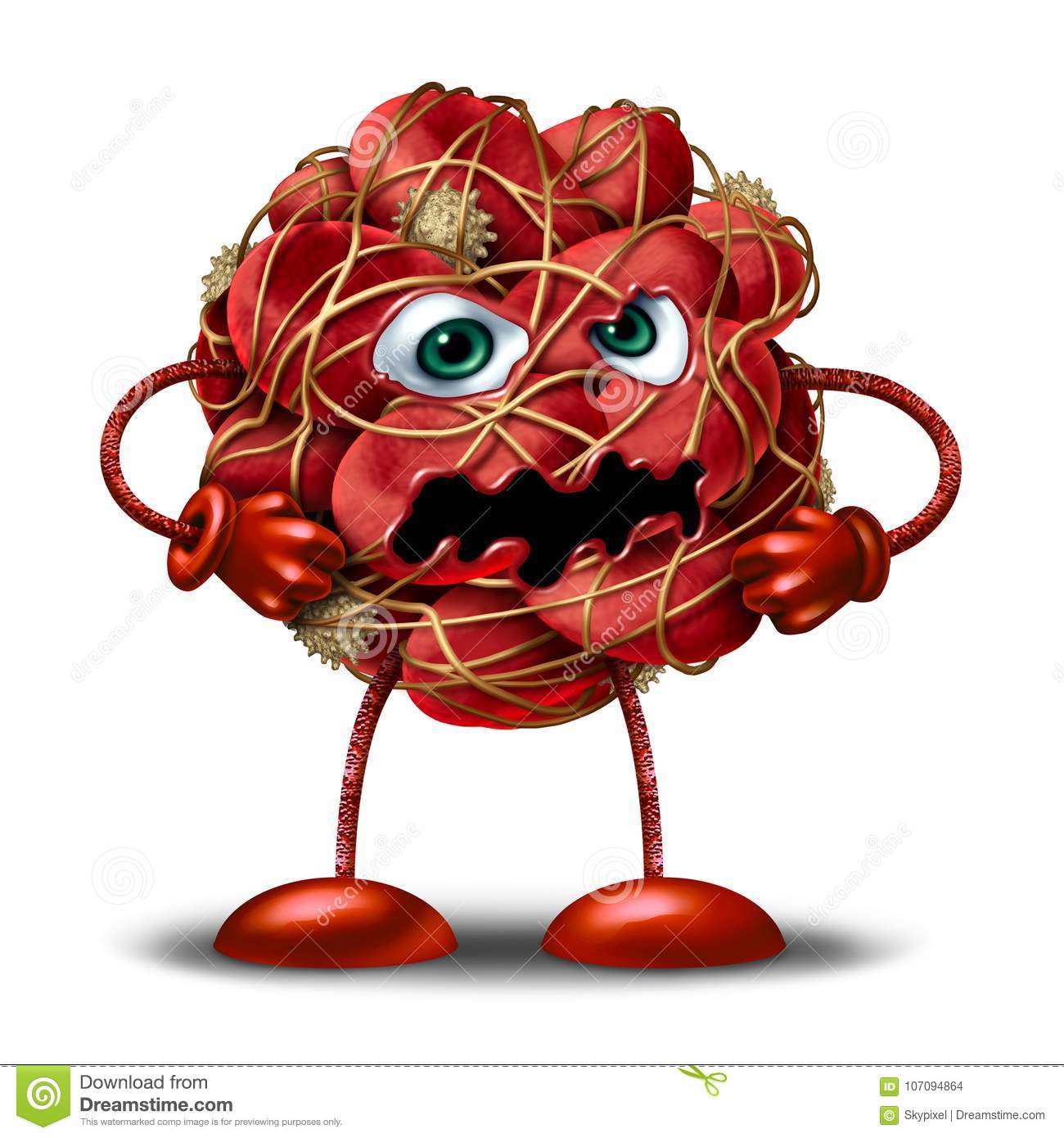 Done by :
Mutaz Al-hamayda
Sultan Al-dabobi
Thromboembolism is a medical term used to describe a blood clot (thrombus) that forms in a blood vessel, breaks loose, and is carried by the bloodstream to block another blood vessel
Stasis
Thrombosis
Vessel wall injury
Hypercoagulability
[Speaker Notes: *Hypercoagulability:
-Major surgery / Trauma 
-Malignancy
-Pregnancy ”post -partum”
-Inherited thrombophilia
-Infection and sepsis
-Inflammatory bowel disease
-Autoimmune condition
-Estrogen therapy
-Inflammation 
-Dehydration

*Vessel wall injury:
-Thrombophlebitis
-Cellulitis
-Atherosclerosis
-Indwelling catheter / heart valve
-Venepuncture
-Physical trauma / strain or injury
-Micro trauma to vessel wall

*Stasis:
-Immobility
-Venous obstruction ( pregnancy , obesity , tumour )
-Varicose veins 
-Atrial fibrillation or LV dysfunction
-Congenital abnormalities affecting venous anatomy (may –thurner and paget schroetter syndrome)
-Low heart rate ‘ bradycardia ‘ and low blood pressure]
Thromboembolism
Venous thromboembolism
VTE
Arterial / Systemic thromboembolism
PE
DVT
Deep Vein Thrombosis (DVT)
- Its development of blood  clot within the vein , mostly affect the legs but also can affect the arms and other site in the body . 

The causes that gives rise to venous thrombosis 
mostly include in Virchow's Triad
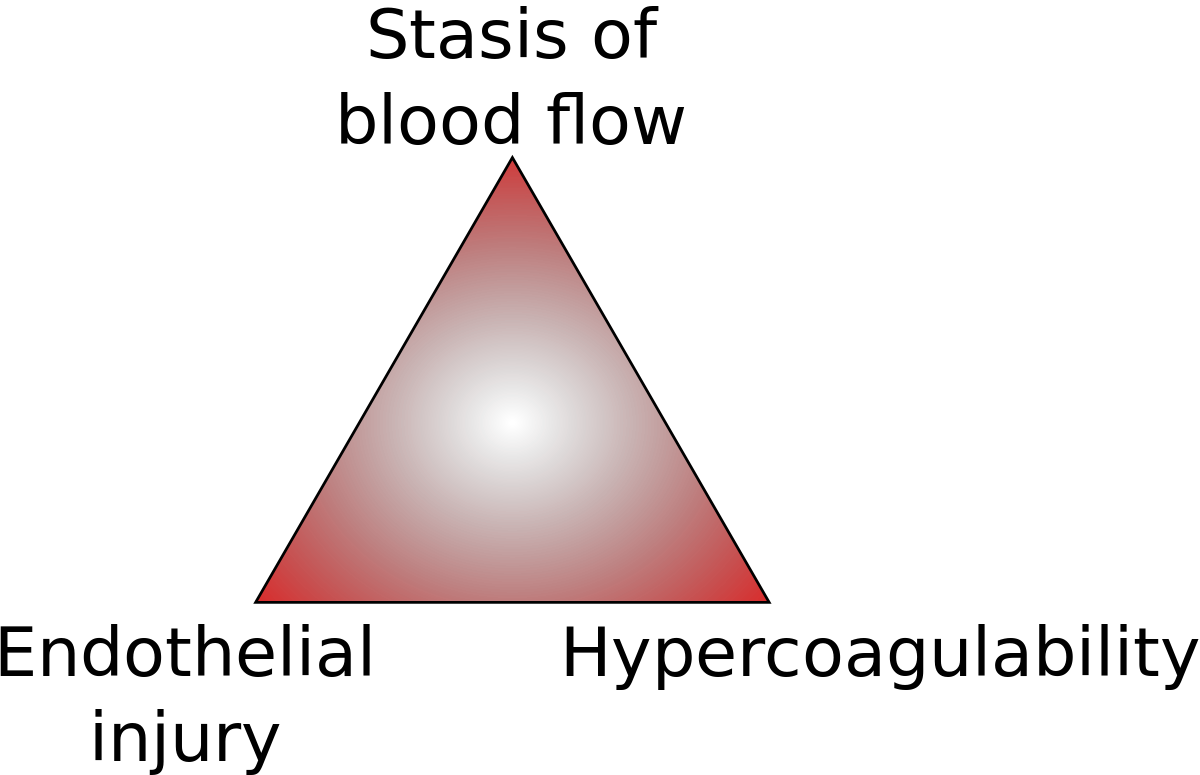 [Speaker Notes: -stasis of blood as tumor obstruction , pregnancy .immobility 
-injury to ensithelium : as inflammation .chemichal irritation ,truma, surgey
-hypercoagulable state as : hemophelia]
Risk factors :
Clinical feature :
Age 
Malignancies
Major surgery (preceding 3 months)
Hospitalization 
Hereditary hypercoagulable state (pr c&s deficiency , antithrombin 3 deficiency )
Obesity 
Pregnancy ,OCP
Trauma 
Prior history of DVT ,PE, superficial thrombophlebitis
The presentation may be subtle 
Lower limb swelling and pain
Homans signs 
They may have variable discoloration in lower extremity
[Speaker Notes: -protein c and s produce in liver that control the clot which inhibit factor 5 and 8 deficient maybe seen in liver disease ,sever inflammation ,cancer or inherited 
-OCP: the oestrogen will increase plasma fibrinogen and activity of coagulation profile
- Lower limb pain occur in 50 % of Pt]
The patient lie in supine position with flexion of knee , then dorsiflexion of foot and squeeze the calf 
Positive result when elicit pain in the calf
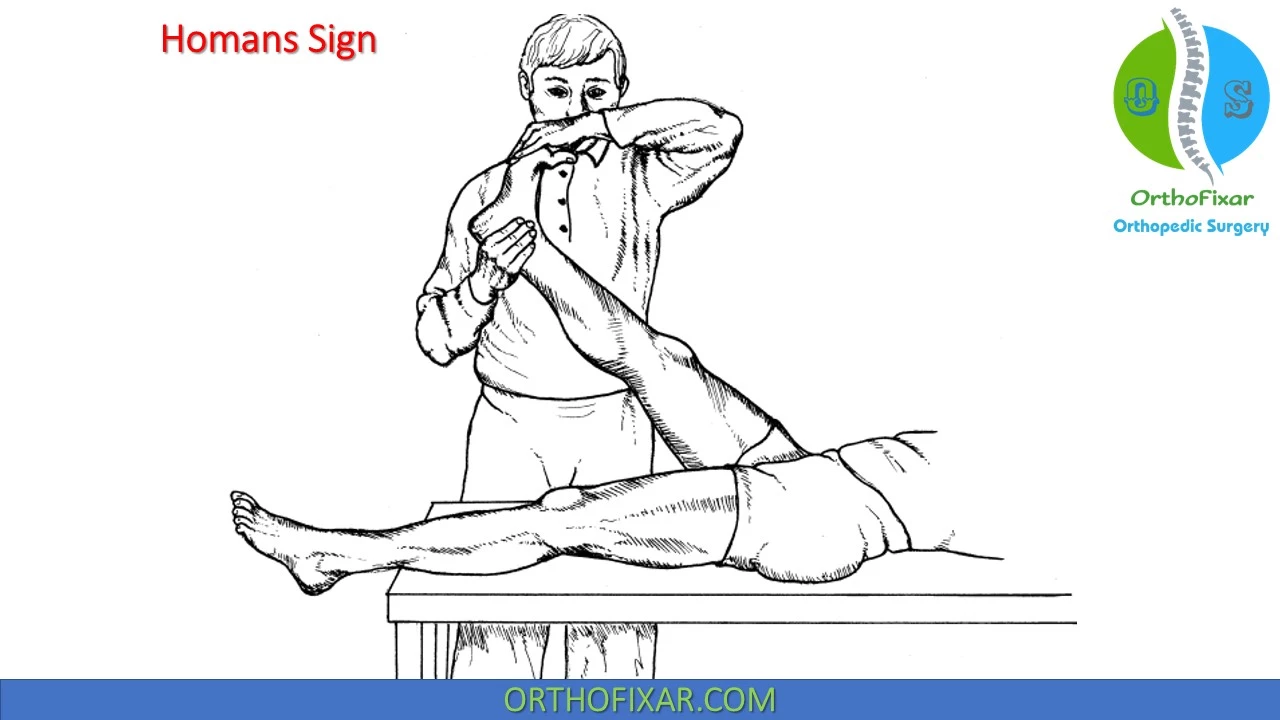 [Speaker Notes: Neither sensitive nor specific it present with less than one third of patient conformed DVT]
Complication :
Pulmonary embolism : occur in 10% of patient with confirmed DVT
Post thrombotic syndrome : chronic complication of DVT ,occur in approximately half of patient ,the symptom range from mild erythema to severe swelling and ulceration 
Phlegmasia cerulea dolens : painful ,blue ,swollen legs that occur in extreme case of DVT  that indicate major venous obstruction and petechiae are often present
[Speaker Notes: Phlegmasia cerulean dolens : indicate major venous obstruction that often ass with malegnancies causing hypercoagulable state 
And sever limb edema that compromise arterial su[pply to the limb resulting in sensory and motor function imparued
Venous thromoctomy indicated]
Diagnosis:
A- Imaging :
-Doppler analysis and Duplex ultrasoundInitial test for DVT; noninvasive, but highly operator dependent-VenographyMost accurate test for diagnosis of DVTInvasive and infrequently used
B-Labs : - D-dimer testingHas a very high sensitivity (95%), but low specificity (50%); can be used torule out DVT when combined with Doppler and clinical suspicion 
- LFT
[Speaker Notes: High sensitivity and specificity for detecting proximal thrombi (popliteal andfemoral), not so for distal (calf vein) thrombi A
B- for calf 
c. impedance plethysmographyA noninvasive alternative to Doppler ultrasoundHigh sensitivity for proximal DVT, but not for distal DVT (calf veins)Poor specificity because there is a high rate of false positivesAs accurate as Doppler, but less operator dependent]
Treatment:
- Dvt treatment mainly to prevents further propagation of thrombus and to prevent occurrence of PE
A- Medication : 
Injectable LMWH (e.g., enoxaparin, dalteparin) (best choicefor DVT/PE associated with malignancy),
 DOACs (e.g., apixaban, rivaroxaban,edoxaban, dabigatran), and
 warfarin (requires IV heparin bridge as below). 
Thrombolytic therapy (streptokinase, urokinase, tissue plasminogen activator[tPA])Speeds up the resolution of clotsb. Indicated mainly for patients with massive PE who are hemodynamicallyunstable (hypotension with SBP <90 mm Hg), and with no contraindications forthrombolytics
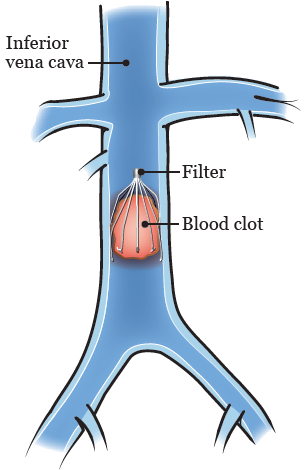 B- surgey : 
Only indicate for large blood clots
C- prophylaxis:
iferior vena cava filter placement (Greenfield filter) :-Indications for treatment of VTE-If absolute contraindication to anticoagulation (bleeding)-If failure of appropriate anticoagulation
- Effective only in preventing PE, not DVT
Low dose aspirin.  
Calf exersice. 
Compression stockings  (to prevent stasis)
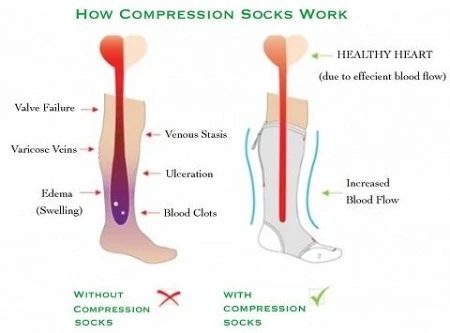 Pulmonary Embolism ‘PE’
A PE occurs when a thrombus in another region of the body embolizes to the pulmonary vascular tree via the RV and pulmonary artery.
Sources of emboli :
1-Lower extremity DVT—PE is the major complication of DVT
2- Upper extremity DVT is a rare source of emboli .
(it may be seen in IV drug abusers)
*- Most pulmonary emboli arise from thromboses in the deep veins of lower extremities above the knee (iliofemoral DVT).

*- Pulmonary emboli can also arise from the deep veins of the pelvis.

* - Although calf vein thrombi have a low incidence of embolizing to the lungs, in many patients these thrombi progress into the proximal veins, increasing the incidence of PE.
3- uncommon embolic materials (fat , air , or amniotic fluid )  .
Pathophysiology of PE
Emboli block a portion of pulmonary vasculature
increased pulmonary vascular resistance
increased  right ventricular pressure
increased  pulmonary artery pressure
If it is severe (large blockage), 
acute corpulmonale may result.
Continuation of pathophysiology of PE
Regional decrease in lung perfusion
Dead space  
( ventilation , but no perfusion)
drive respiratory effort, which leads to Tachypnea
Hypoxemia & Hypercapnia
If the size of the dead space is large (large PE), clinical signs are more overt
Clinical Features of PE
Symptoms:
-SOB
-Pleuritic chest pain
-Cough
-Hemoptysis
-”only one third of PE patients have the signs and symptoms of DVT”
-Syncope “in large PE”
Signs:
-Tachypnea.        -Rales 
-Tachycardia
-S4
-Increased P2
-Shock + rapid circulatory collapse ”in massive PE”
-Other signs : low grade fever/ decreased breath sounds/ dullness on percussion
Diagnosis of PE
Westermark sign
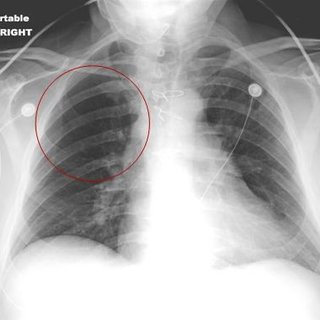 1 ABG levels “not diagnostic for PE”
- PaO2 and PaCO2 are low
     - pH is high;
there is typically a respiratory alkalosis.
Hampton’s hump
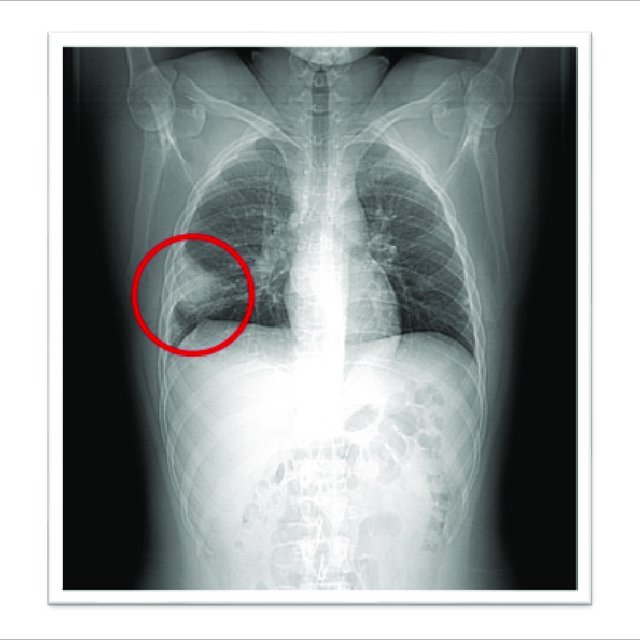 2 CXR “usually normal”
(main usefulness is in excluding alternative diagnoses)
Atelectasis or pleural effusion may be present.
Classic radiographic signs, such as Hampton hump or Westermark sign, are rarely present.
[Speaker Notes: *Westermark sign 
is a chest x-ray finding of oligaemia (clarified area) distal to a large vessel that is occluded by a pulmonary embolus. The focal area of increased translucency due to oligaemia is caused by impaired vascularisation of the lung due to primary mechanical obstruction or reflex vasoconstriction.

*Hampton's hump 
is a radiological sign consisting of a peripheral, wedge-shaped opacification adjacent to the pleural surface, which represents pulmonary infarction distal to a pulmonary embolus]
Con. Diagnosis of PE
3 Venous duplex ultrasound of the lower extremities
4 V/Q (ventilation–perfusion lung) scan
5 D-dimer assay
6 CTA
7 The Wells criteria
8 Pulmonary angiography is the gold standard.
[Speaker Notes: D-dimer is a specific fibrin degradation product; levels can be elevated in
patients with PE and DVT.]
Criteria
Points
3
Clinical signs/symptoms of DVT
3
PE is most likely diagnosis
1.5
Tachycardia ( > 100 bpm )
W e l l s   S c o r e
Immobilization / surgery in prev. 4 weeks
1.5
Prior DVT/PE
1.5
Hemoptysis
1
Active malignancy (trt w/in 6 month)
1
[Speaker Notes: -Low risk <2 points
-Intermediate risk 2-6 points
-High risk >6 points

*PE unlikely : 0-4 points 
*PE likely : >4 points]
Pulmonary Angiogram
*Pulmonary angiogram definitively diagnoses or excludes PE , but is invasive.

*Contrast injected into the pulmonary artery branch after percutaneous catheterization of the femoral vein.

*Rarely performed because it carries a 0.5% mortality
[Speaker Notes: Picture :
Pulmonary angiogram (digital subtraction angiography) revealing large pulmonary embolus (indicated by arrow) in right lower lobe main pulmonary artery.]
ECG showing sinus tachycardia and an S wave in lead I, Q wave and an inverted T wave in lead III.
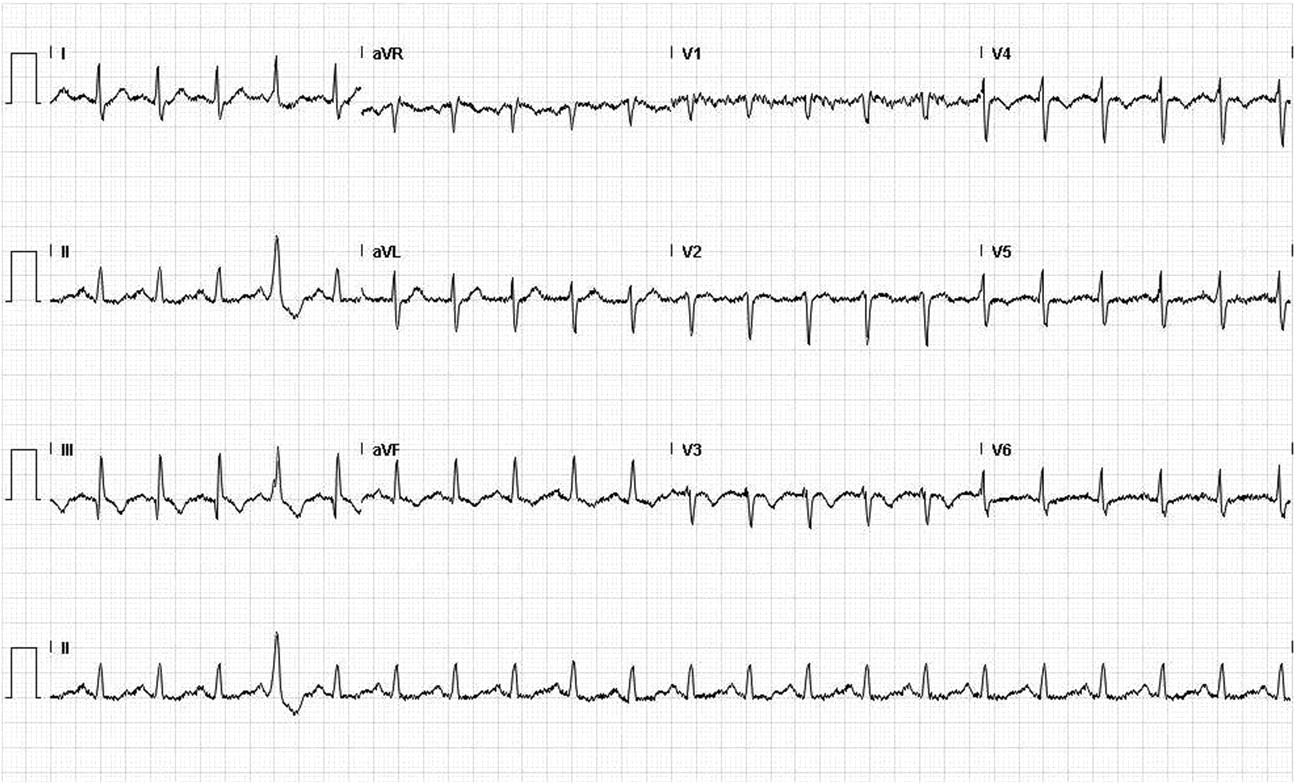 Lokesh Shahani BMJ Case Reports 2012;2012:bcr-2012-006569
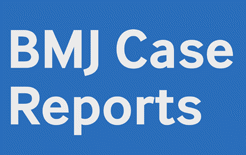 ©2012 by BMJ Publishing Group Ltd
[Speaker Notes: ECG showing an S wave in lead I, Q wave and an inverted T wave in lead III.]
Management of PE
Oral anticoagulation
Supplemental oxygen to correct hypoxemia
with warfarin or one of the novel oral anticoagulants (e.g.,rivaroxaban) for long-term treatment.
Severe hypoxemia or respiratory failure requires intubation and mechanical ventilation.
Acute anticoagulation therapy
Thrombolytic therapy (e.g., streptokinase , tPA )
with either unfractionated or low–molecular-weight heparin to prevent another PE
Cont. Management of PE
Inferior vena cava interruption (IVC filter placement).
Surgical thrombectomy
Systemic Thromboembolism
causes:
-80% is an intracardiac mural thrombi :
Thrombi occurring in heart champer or aortic lumen
AFib is the most common cause of embolus from the heart
Left atrium dilatation
Paradoxical emboli
Aortic aneurysm
-20% due to atherosclerotic plaque
Major sites of arterial emboli :
1) Lower extremities (75%)            The common femoral artery is the most common site of occlusion.  
2) Brain (10%)
3) Kidney , intestine , spleen
Systemic thromboembolism outcome Depend on 
Vulnerability of the affected tissue 
Calibre of the occluded vessels
Collateral circulation
Complication :
The effect of arterial emboli depend on their size , site of emboli.
- Arterial thrombosis can occur in the arteries that supply blood to the heart muscle (coronary arteries). This can lead to a heart attack.
When arterial thrombosis occurs in a blood vessel in the brain, it can lead to a stroke.
Infarction
Gangrene
Arteritis and mycotic aneuorysm
 Sudden death
Clinical Features (Six Ps):
1. Pain—acute onset, the patient can tell you precisely when and where it happened. 
 2. Pallor
 3. Polar (cold)
 4. Paralysis
 5. Paresthesia
 6. Pulselessness (use Doppler to assess pulses)
Diagnosis :
1. Angiogram to define site of occlusion 
2. ECG to look for MI, AFib 
3. Echocardiogram for evaluation of cardiac source of emboli
4. Doppler ultrasound
Treatment :
Embolism treatment can involve medication , surgery or both
Medication:
1.Thrombolytics : lysis existing emboli and enhance perfusion
2.Anticoagulant drugs to prevent further embolization or clot propagation in partially reperfused areas 

Surgery:
Angioplasty : using a  balloon to open up blocked or stretch narrowed blood vessels 
Embolectomy